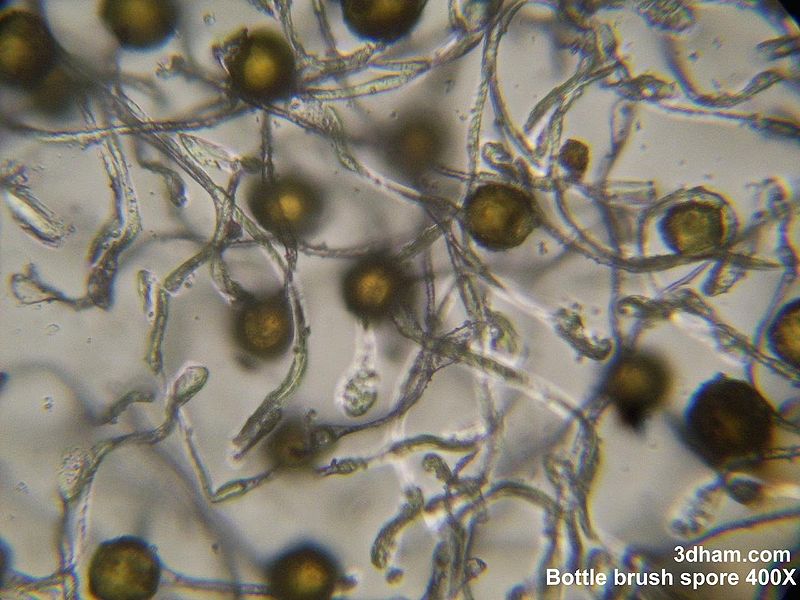 Вищі спорові рослини
Спори хвоща
Вищі спорові рослини
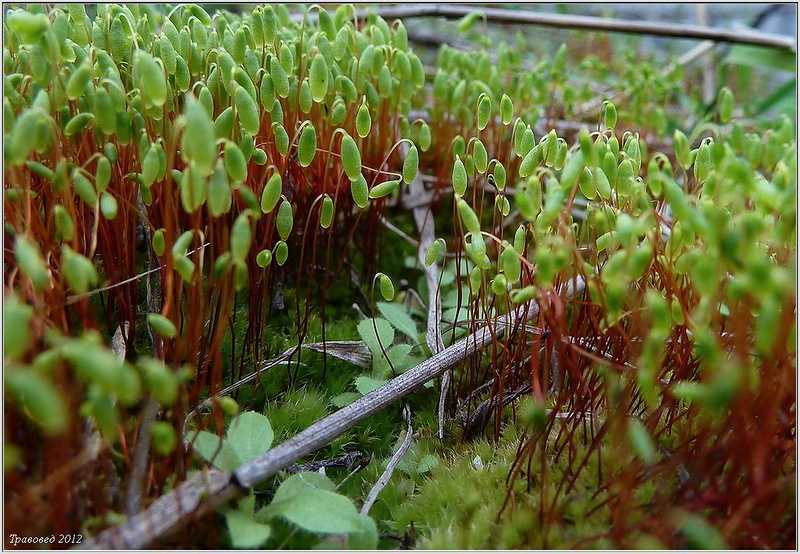 Мохоподібні
Вищі спорові рослини
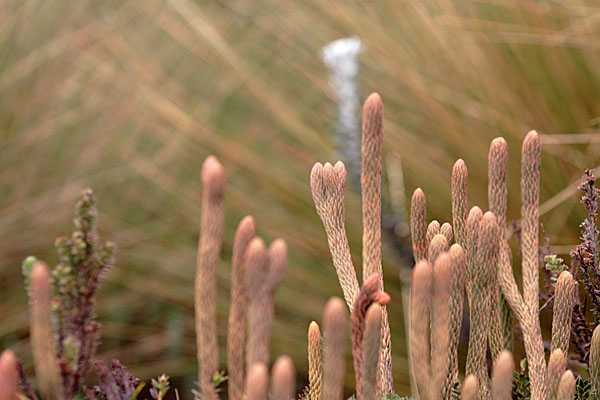 Плауноподібні
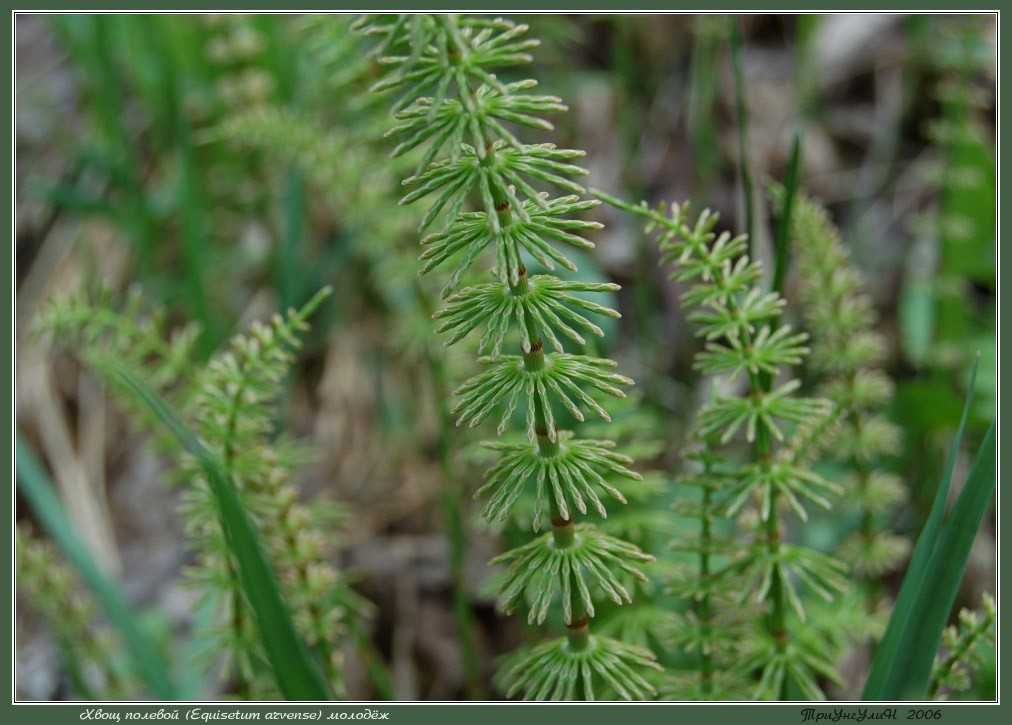 Вищі спорові рослини
Хвощеподібні
Вищі спорові рослини
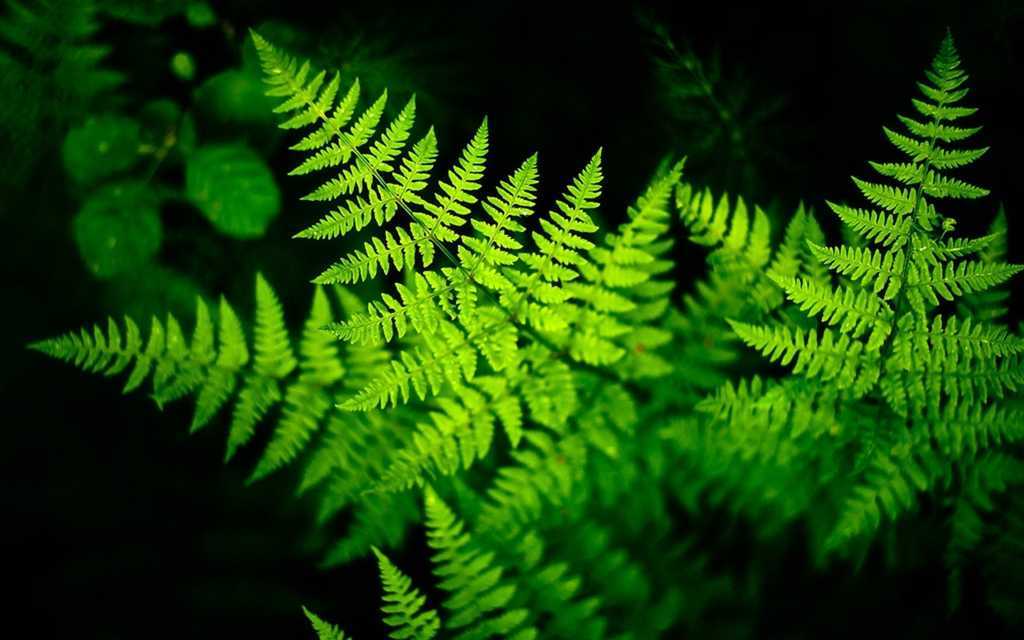 Папоротеподібні
Вищі спорові рослини
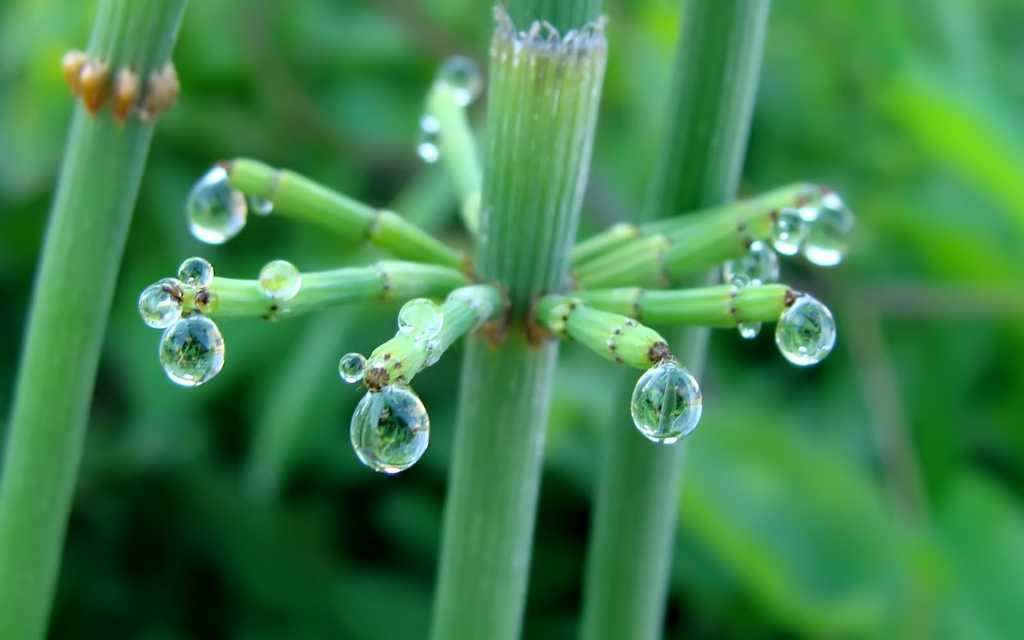 Для статевого розмноження їм необхідна волога
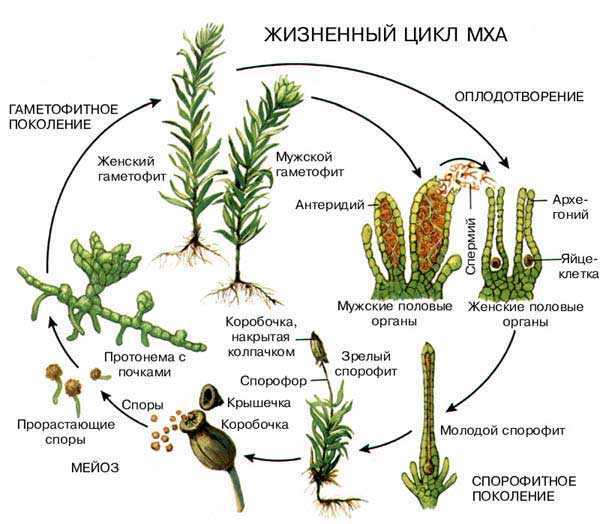 Цикл відтворення моху зозулин льон
Гаметофіт 
(статеве покоління 
зі статевими 
органами)
n
Запліднення
Сперматозоїди
Чоловічий 
гаметофіт
Жіночий 
гаметофіт
Антеридій 
(чоловічий 
статевий 
орган)
Архегоній 
(жіночий
 статевий 
орган)
Протонема 
(нитка з бруньками – 
молодий гаметофіт)
Яйцеклітина
2n
Спорофіт 
на жіночому
 гаметофіті
зрілий
Спорофіт
 (нестатеве покоління
із нестатевими
органами)
Проростання спор
Спори
молодий
Мохоподібні – тупиковий шлях у розвитку
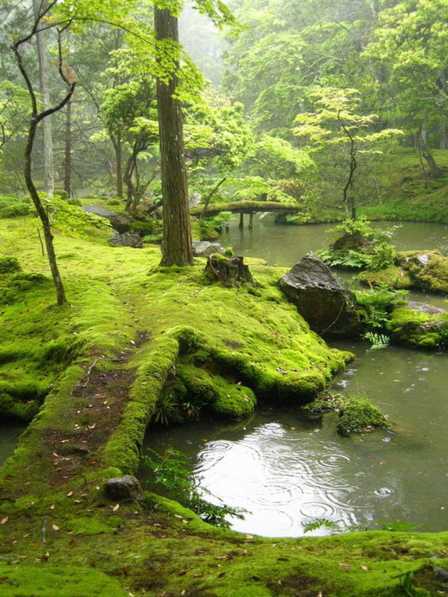 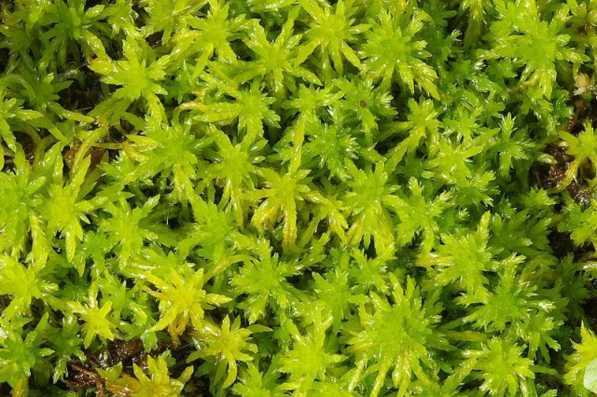 Переважає гаметофіт → прив’язані до води, 
тканини слабко розвинені → розмір малий
Цикл відтворення папороті щитник чоловічий
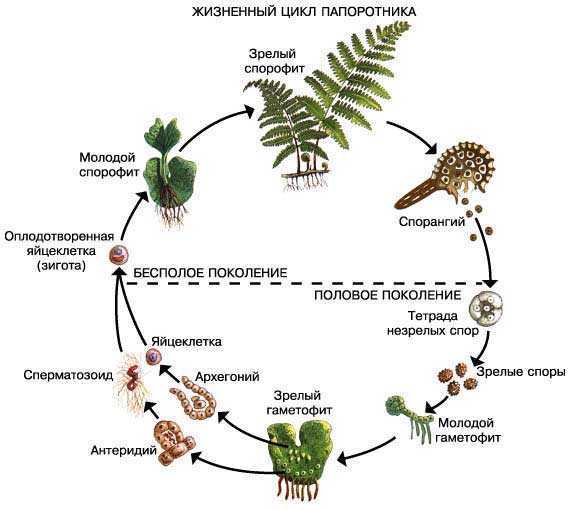 Спорофіт
 (нестатеве покоління)
2n
Спорангій
Молодий спорофіт
 на гаметофіті
Зрілий спорофіт
Спори
ю
Зигота
Гаметофіт 
(статеве покоління)
Яйцеклітина
Архегоній 
(жіночий 
статевий орган)
Сперматозоїд
Молодий 
гаметофіт
n
Антеридій 
(чоловічий 
статевий орган)
Зрілий гаметофіт
Плауноподібні, хвощеподібні, папоротеподібні –прогресивний шлях розвитку
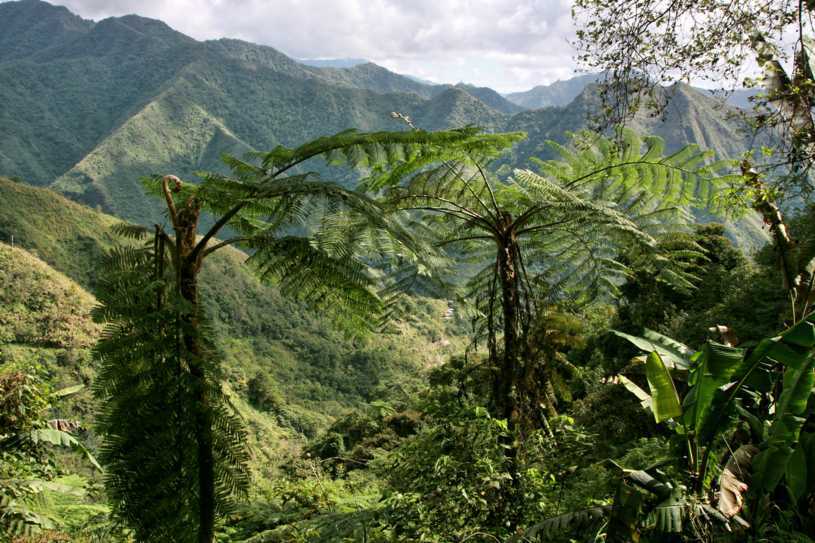 Переважає спорофіт, розвинені тканини →
краще пристосовані до умов середовища,
Статеве розмноження водоростей
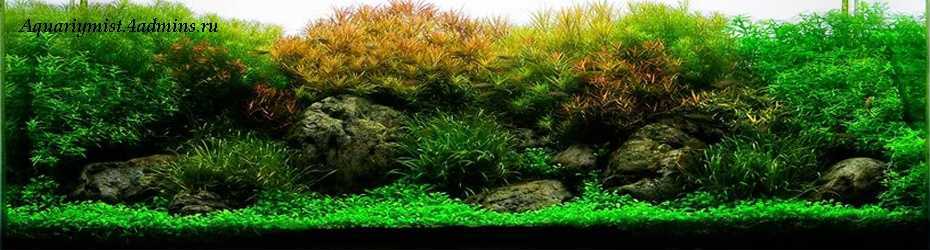 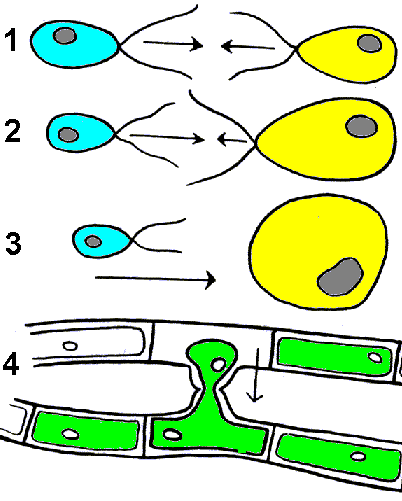 Запліднення за участю води
Статеве розмноження вищих спорових рослин
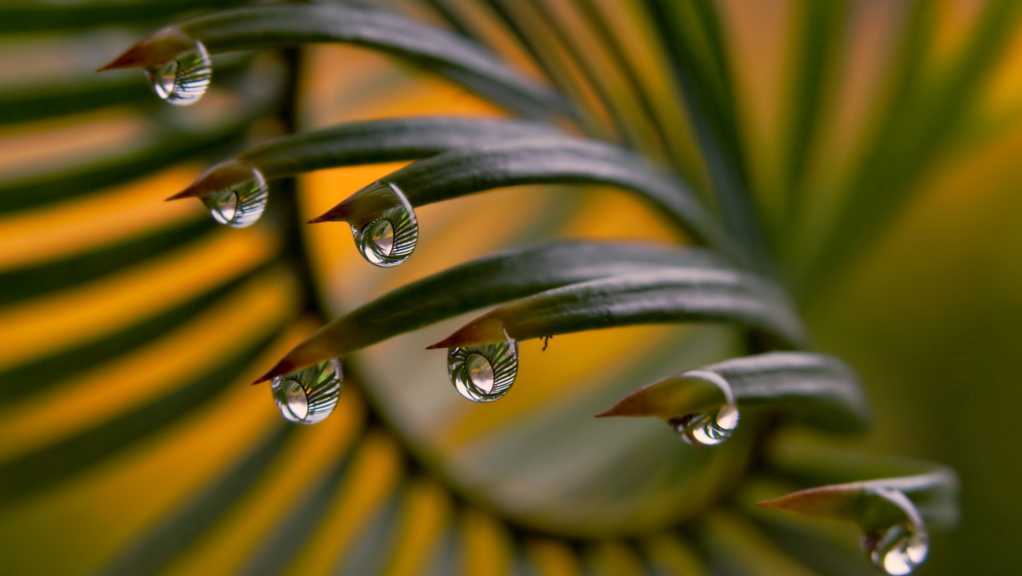 Для злиття гамет все одно потрібна вода
Древні спорові рослини
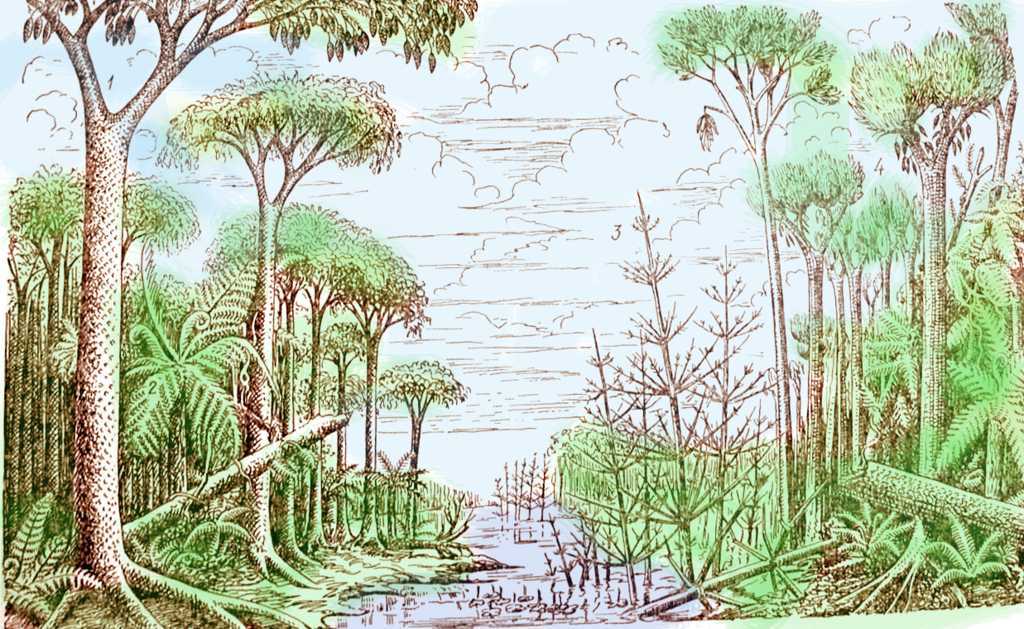 Лепідодендрони
Хвощі
Ліси карбонового періоду
Древні спорові рослини
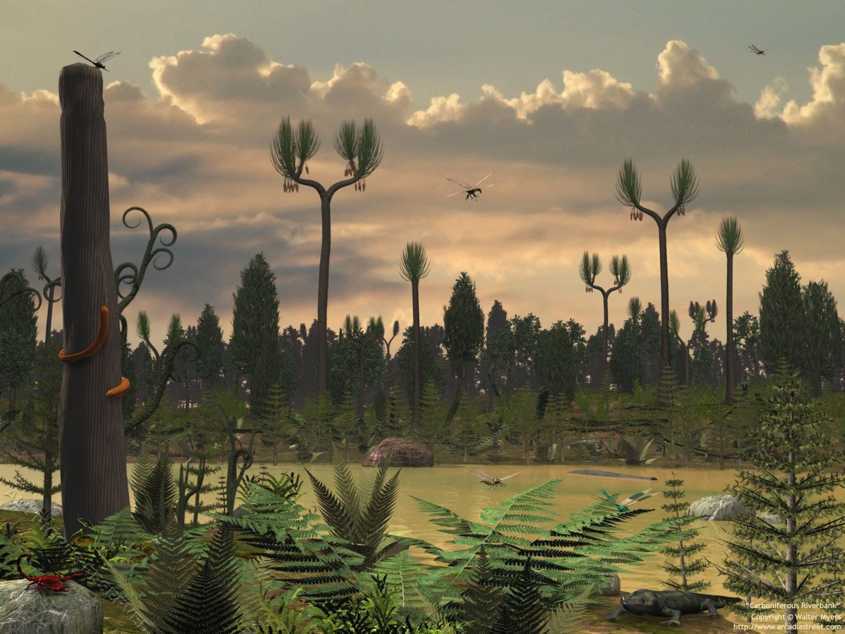 Сигілярії за річкою карбонового періоду
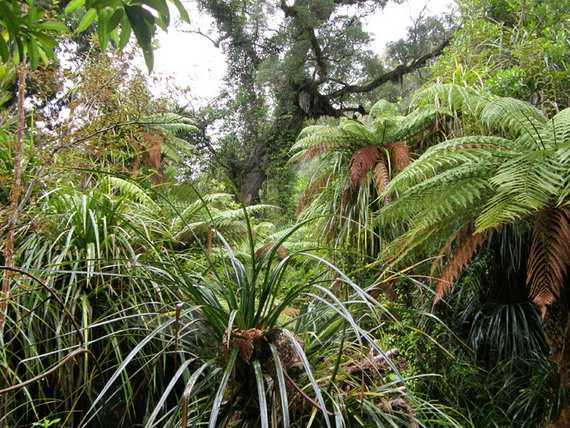 У Новій Зеландії і досі ростуть ліси, 
де переважають папороті